Городская программа «Экополюс» на 2020 – 2021 гг.
Ерёмина Евгения Геннадьевна
Певчев Владимир Васильевич
Городская программа воспитания и дополнительного образования «Экополюс» Циклограмма  2020-2021 учебного года
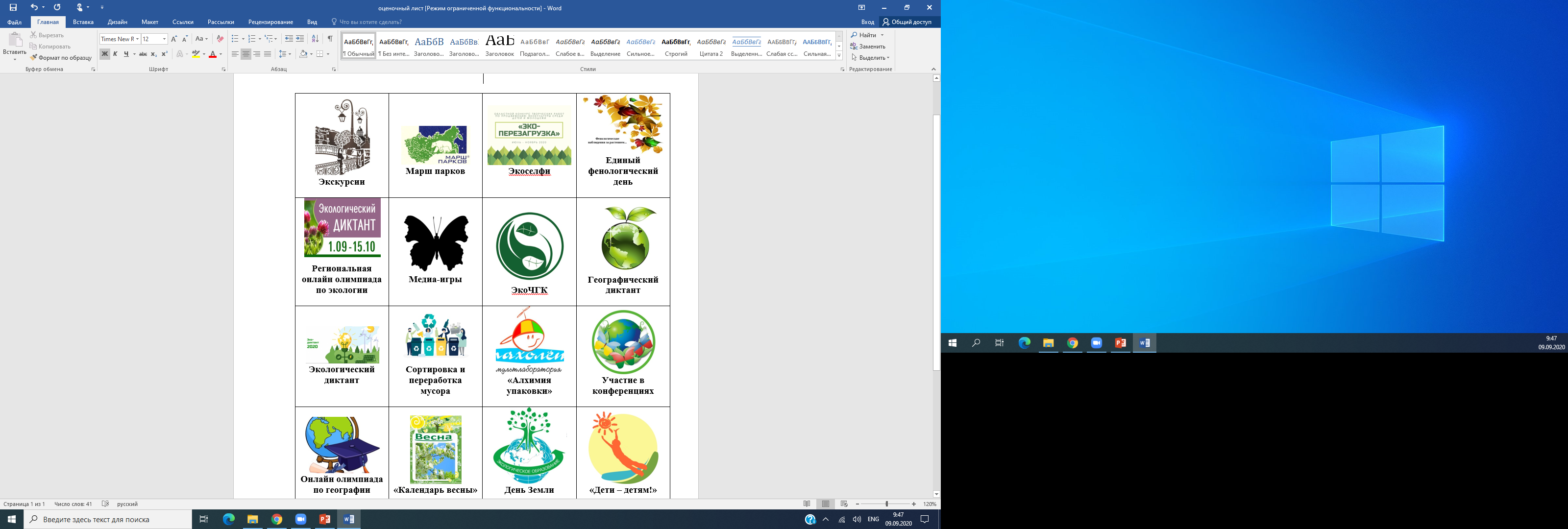 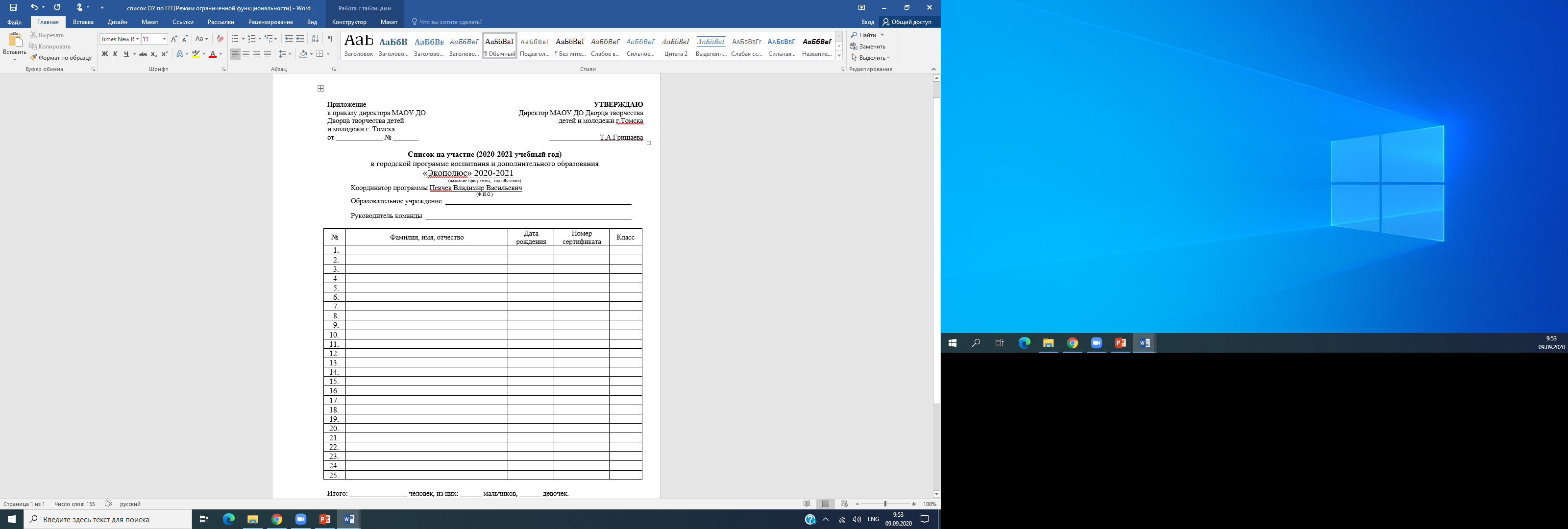 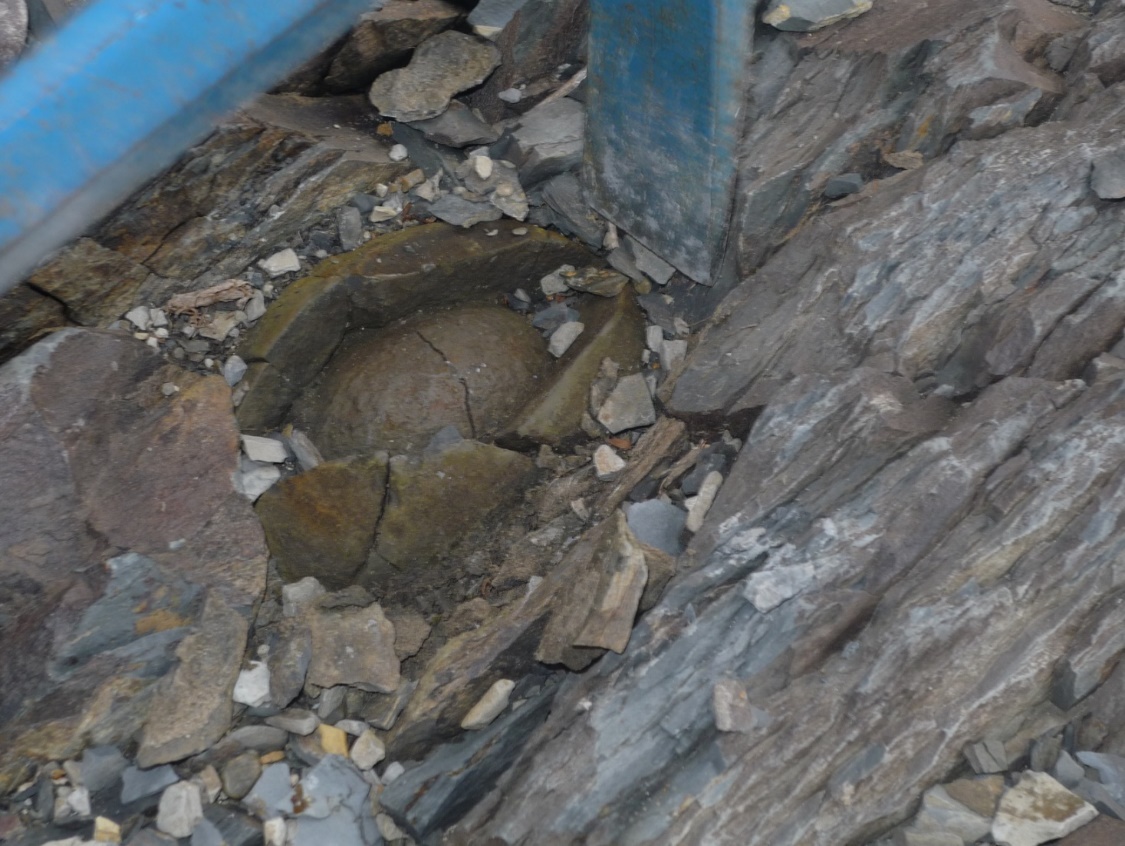 Модуль 1. Сентябрь - ноябрь
Занятие - экскурсии на особо охраняемых природных территориях (ООПТ)
Синий Утёс  и 
     Коларовские водно-болотные угодья
Ларинский заказник и Звёздный ключ
Песчаное озеро и Музей леса
Большие муравейники и 
     радоновые родники
Лагерный сад
Университетская роща
Михайловская роща
Мокрушинский ботанический сад
Сенная курья
Белое озеро
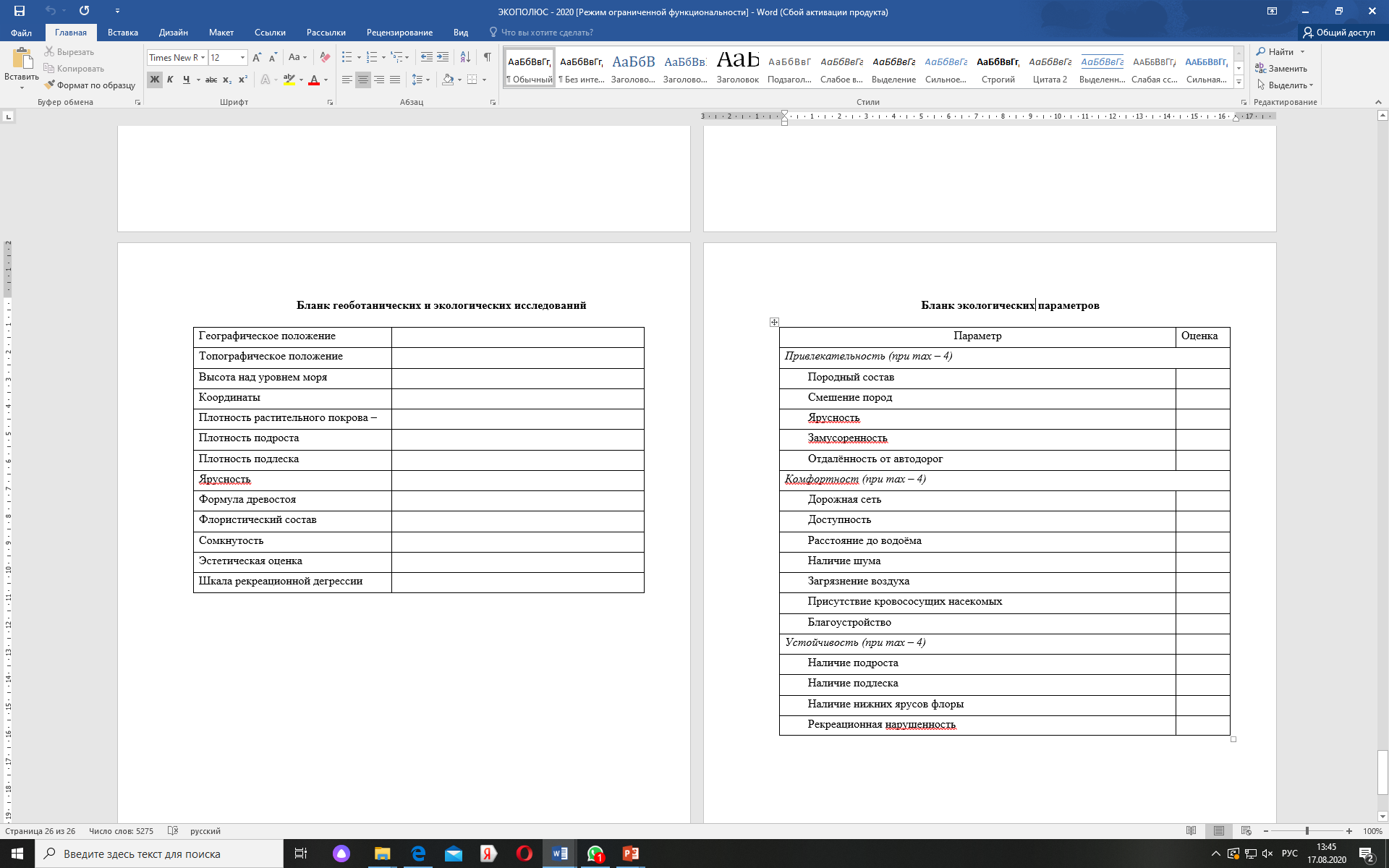 Проведение экологического мониторинга
Модуль 1. Сентябрь - ноябрь
Занятие - экскурсии в музеях
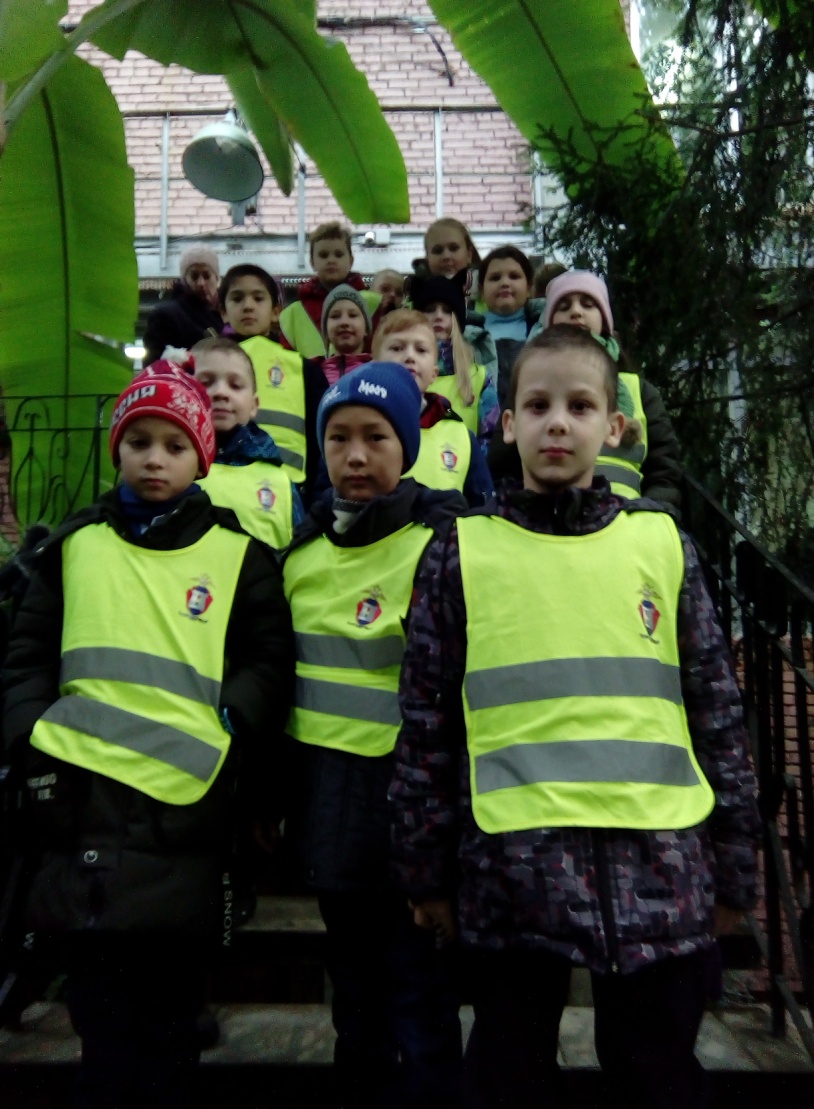 Минералогический музей ТГУ
Палеонтологический музей ТГУ
 Ботанический сад ТГУ
 Гербарий ТГУ
 Зоологический музей ТГУ
Музей торфа ТГПУ
Музей леса
Модуль 2. Ноябрь  - декабрь
Экологические интеллектуальные медиа-игры «Природа Томской области»
Он-лайн медиа-игра «Птицы ТО»
Он-лайн медиа-игра «Рыбы ТО»
Он-лайн медиа-игра «Насекомые ТО»
Он-лайн медиа-игра «Бабочки ТО»
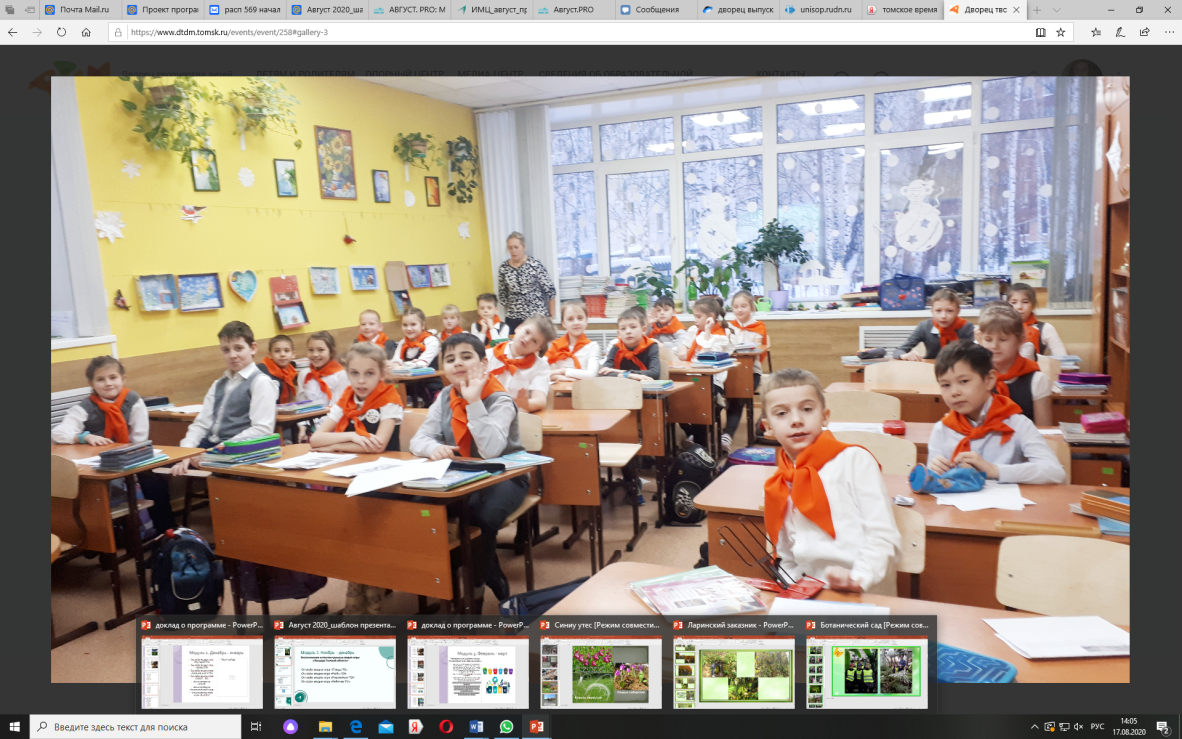 Он-лайн медиа-игра «Растения ТО»
Он-лайн медиа-игра «Грибы ТО»
Он-лайн медиа-игра «Красная книга ТО»
Он-лайн медиа-игра «ООПТ   ТО»

Финальная он-лайн игра «ЭкоЧГК»
Модуль 3. Январь  - март
Сортировка и переработка
Дистанционный модуль «Сортировка и переработка» – для тех команд, кто не прошёл данный модуль в 2020 г. и новых команд
Экологический мультмарафон  «Алхимия упаковки»
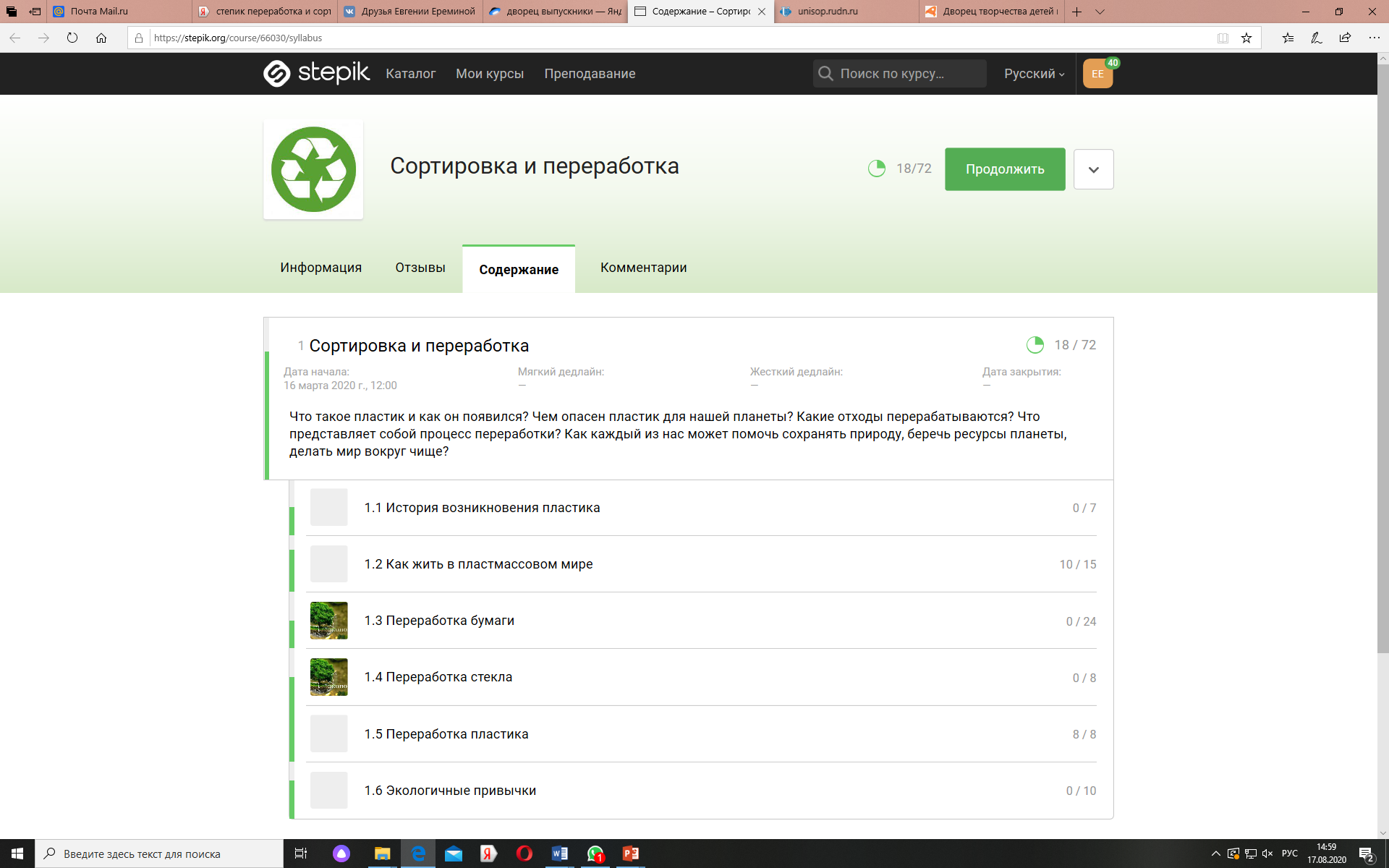 Модуль 4. Апрель - май
Экологические акции и практикумы
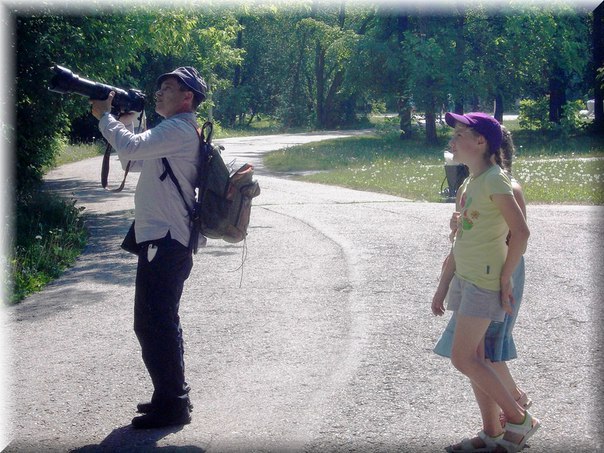 Орнитологические, энтомологические и ботанические  практикумы
Участие в Едином фенологическом дне  (15 мая)
Участие команд в экологических мероприятиях и акциях, посвящённых Маршу парков.
Проведение акции «Дети – детям!» в ОУ.
Контакты
Певчев Владимир Васильевич, 
педагог – организатор                       МАОУ ДО ДТДиМ, аспирант ГГФ ТГУ

cantans@mail.ru 

89610961034
89234753710